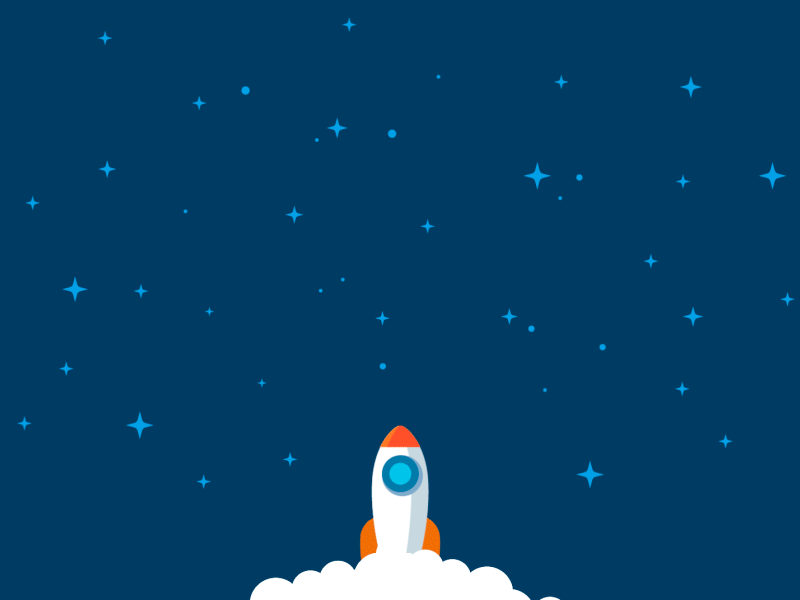 KHỞI ĐỘNG
1
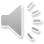 Nhìn hình đoán tên 
của ngành công nghiệp
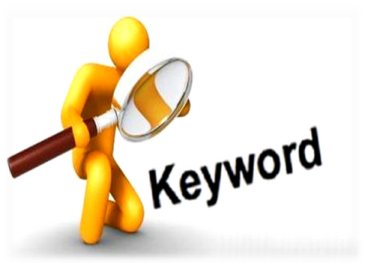 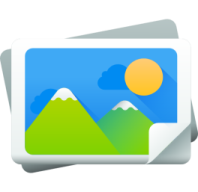 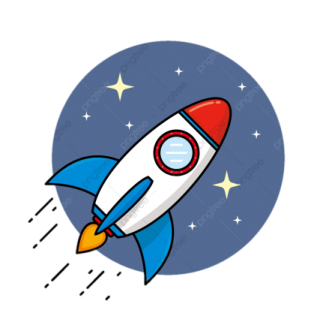 Nhóm đúng nhiều nhất  chiến thắng
Nhìn hìnhđoán tên ngành công nghiệp  ghi vào bảng nhóm
Thời gian : 10 giây/hình
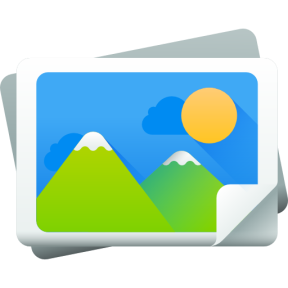 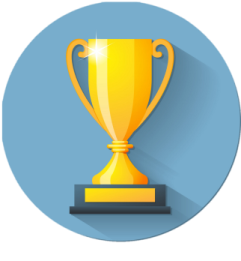 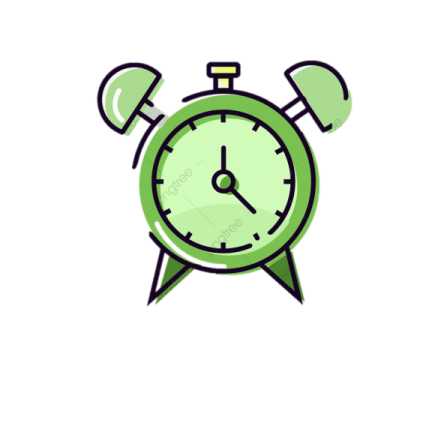 Nhìn hình đoán tên 
của ngành công nghiệp
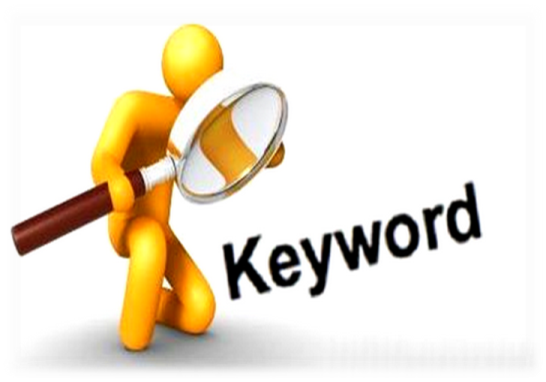 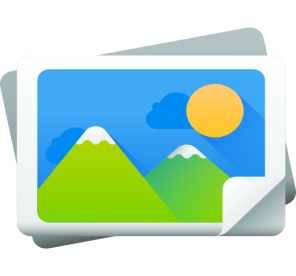 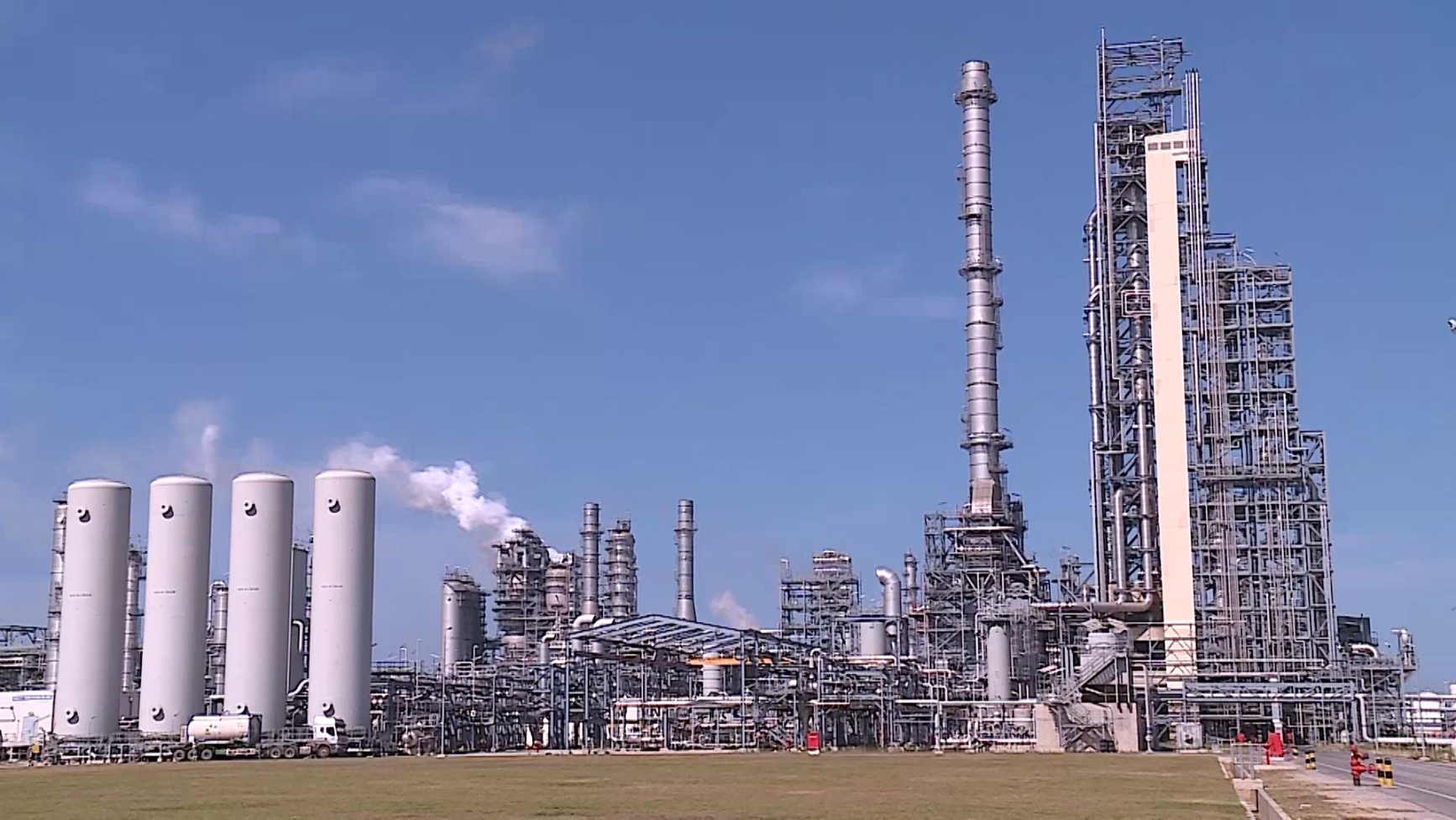 Công nghiệp lọc hóa dầu
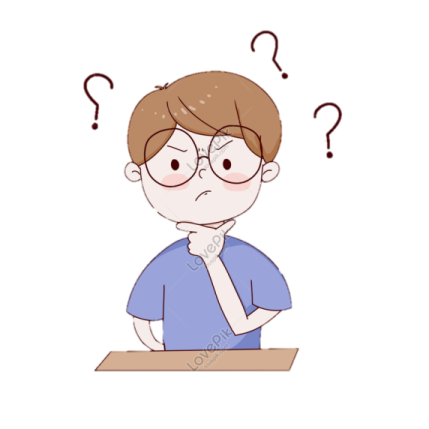 Nhìn hình đoán tên 
của ngành công nghiệp
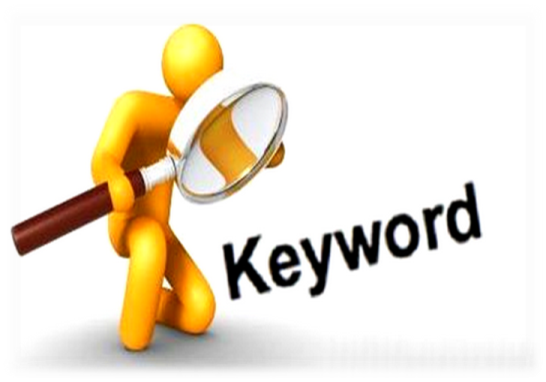 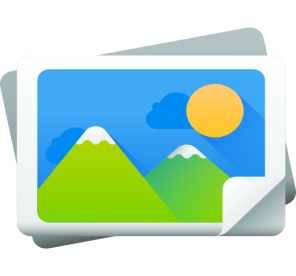 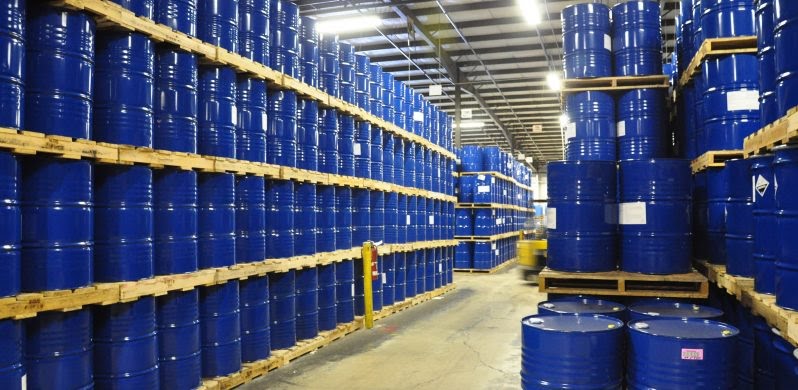 Công nghiệp sản xuất hóa chất
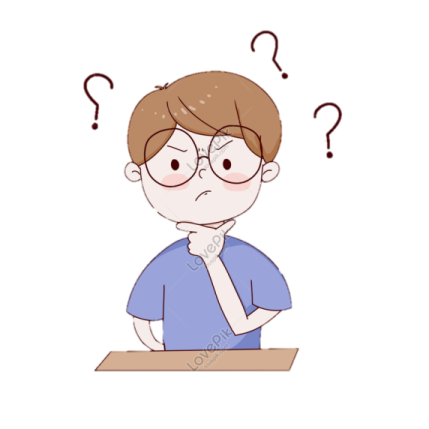 Nhìn hình đoán tên 
của ngành công nghiệp
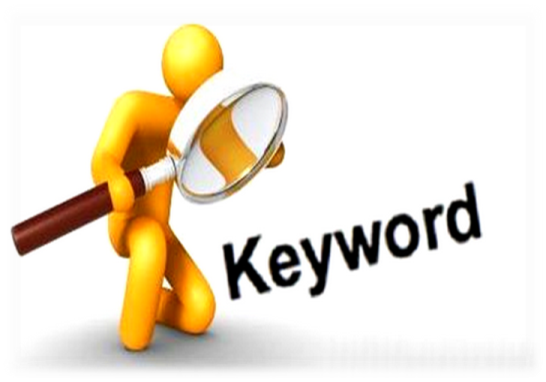 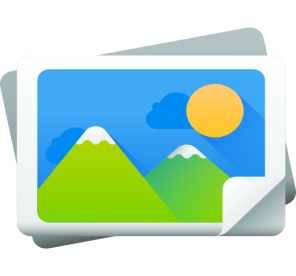 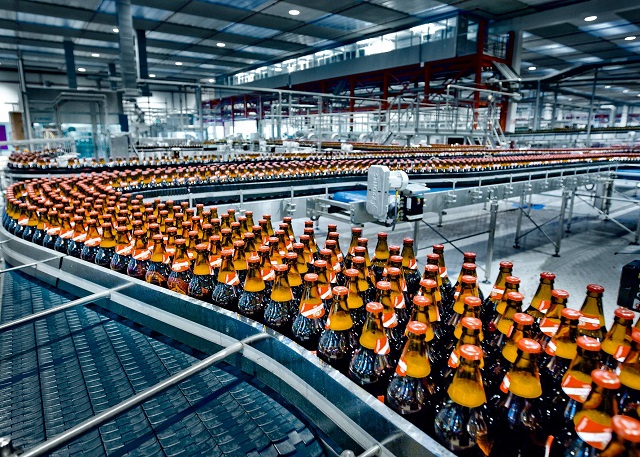 Công nghiệp sản xuất, chế biến thực phẩm
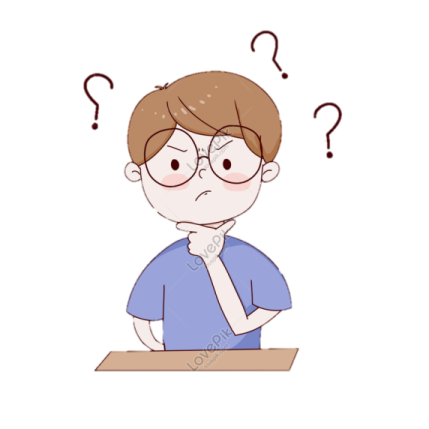 Nhìn hình đoán tên 
của ngành công nghiệp
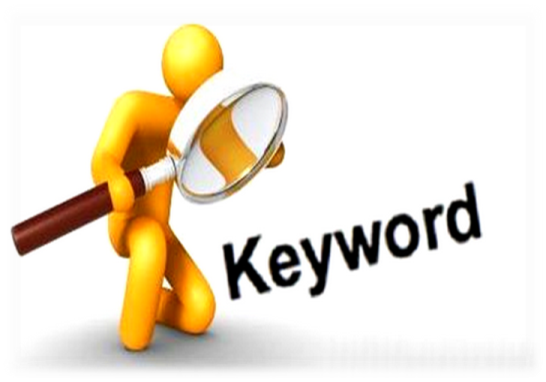 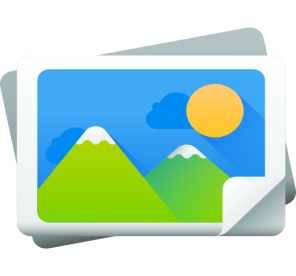 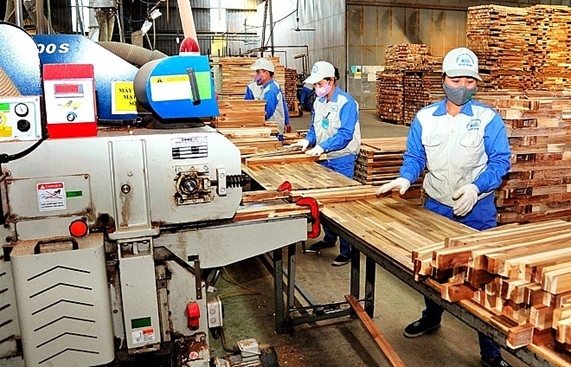 Công nghiệp chế biến gỗ và sản xuất sản phẩm từ gỗ
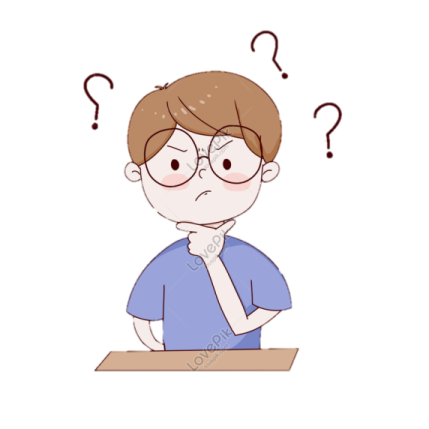 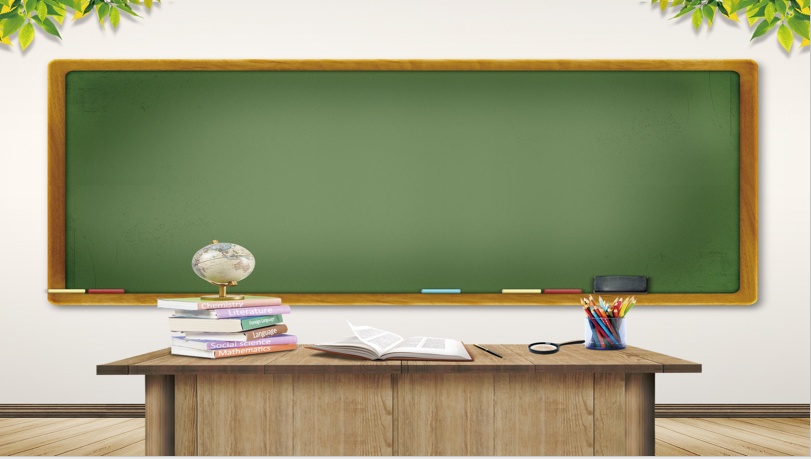 Bài 7. THỰC HÀNH: XÁC ĐỊNH 
CÁC TRUNG TÂM CÔNG NGHIỆP CHÍNH 
Ở NƯỚC TA
Bài 7. THỰC HÀNH: XÁC ĐỊNH CÁC TRUNG TÂM CÔNG NGHIỆP CHÍNH Ở NƯỚC TA
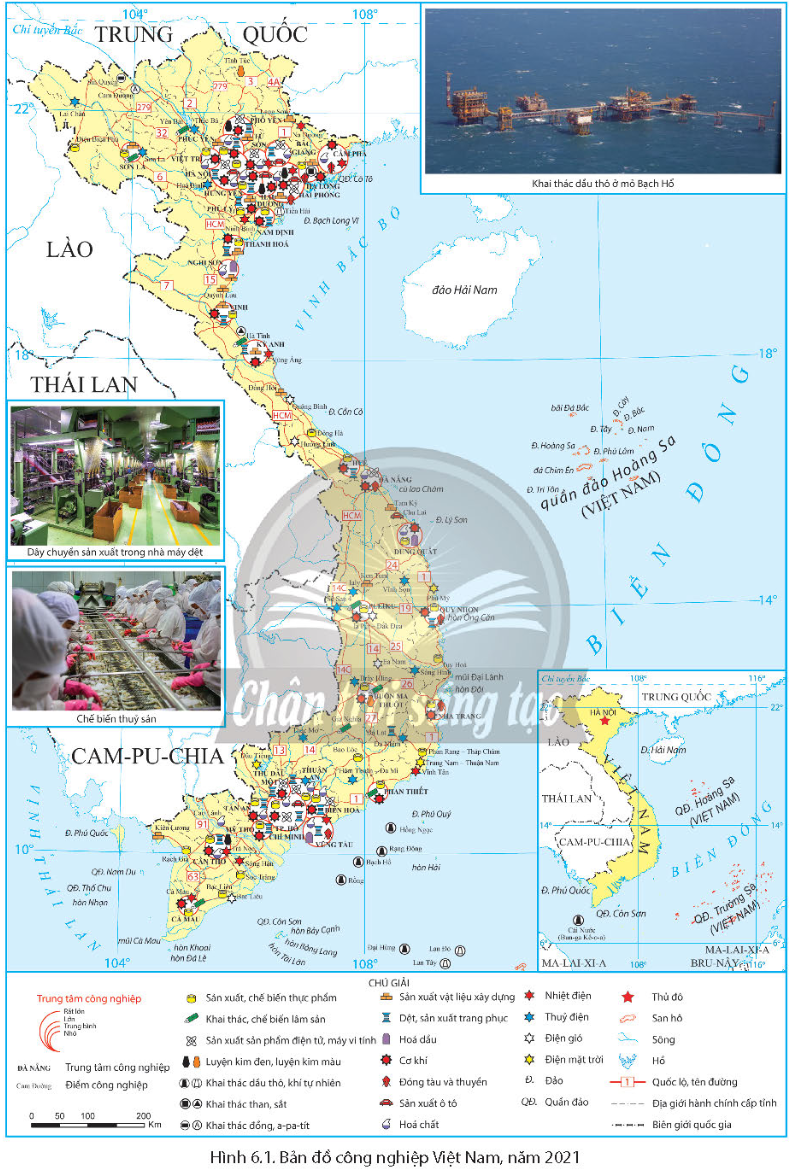 1. Xác định qui mô, cơ cấu ngành của các trung tâm công nghiệp ở nước ta
Bước 1: Quan sát đường kính đường tròn thể hiện quy mô của TTCN
Nhỏ
Trung bình
Lớn
Rất lớn
Qui mô của trung tâm công nghiệp
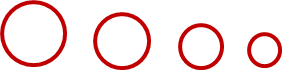 Bài 7. THỰC HÀNH: XÁC ĐỊNH CÁC TRUNG TÂM CÔNG NGHIỆP CHÍNH Ở NƯỚC TA
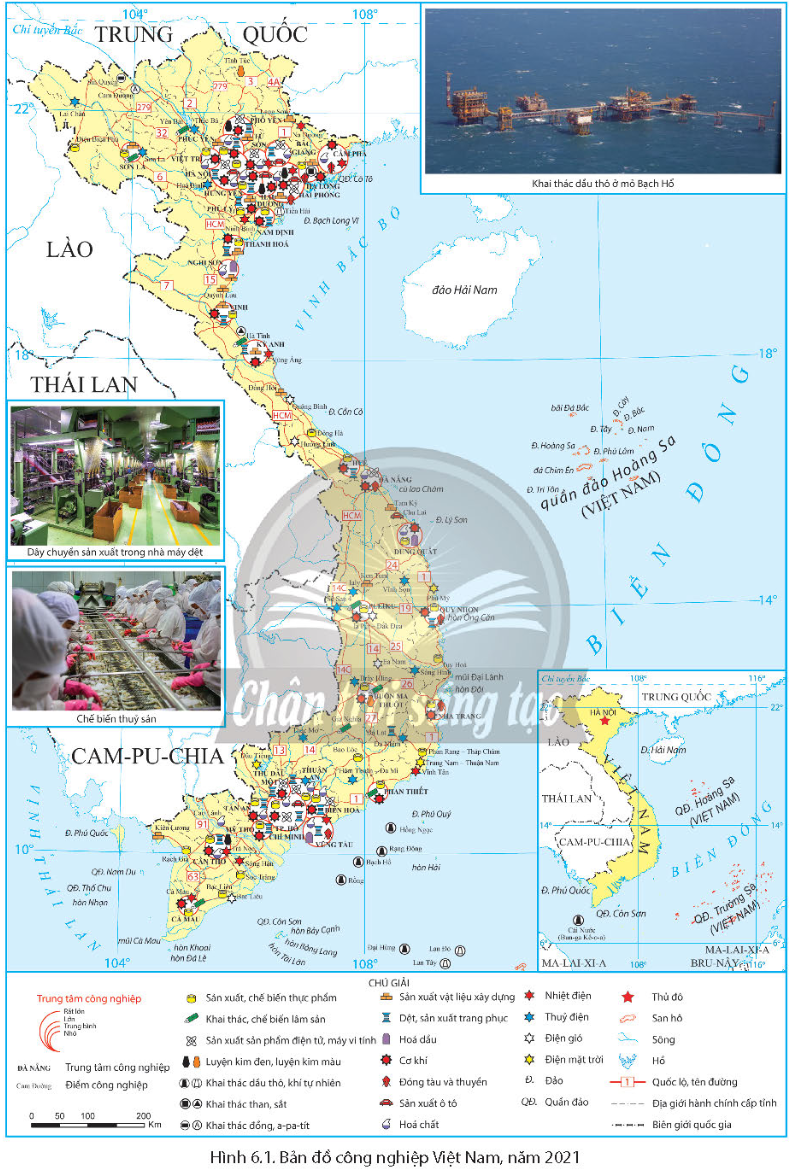 1. Xác định qui mô, cơ cấu ngành của các trung tâm công nghiệp ở nước ta
Bước 2: Đo đường kính của TTCN trên bản đồ và xác định quy mô của trung tâm đó ở mức nào? (rất lớn, lớn, trung bình, nhỏ)
Bước 3: Xác định các kí hiệu nằm trong vòng tròn và đọc tên ngành dưới bảng chú giải.
2. Xác định và kể tên các trung tâm công nghiệp chính ở nước ta
Nhóm 1,4. Tìm hiểu về TTCN Hà Nội, Biên Hòa, Bắc Giang
Nhóm 2,5. Tìm hiểu về TTCN Hải Phòng, Hải Dương, Vũng Tàu
Nhóm 3,6. Tìm hiểu về TTCN TP. HCM, Bắc Ninh, Hưng Yên
2. Xác định và kể tên các trung tâm công nghiệp chính ở nước ta
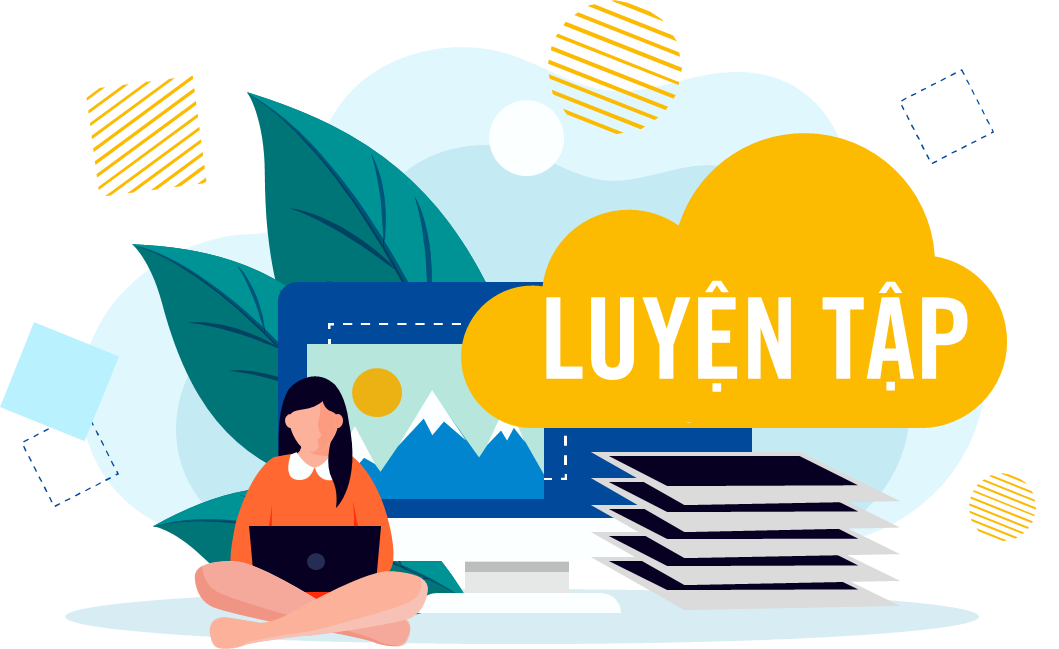 Bài tập nhỏ: Đánh dấu x và điền tên các trung tâm công nghiệp có quy mô  ở mức rất lớn vào bảng sau
Bài tập nhỏ: Đánh dấu x và điền tên các trung tâm công nghiệp có quy mô  ở mức rất lớn vào bảng sau
Hà Nội
1 điểm
NHIỆM VỤ VỀ NHÀ
Sưu tầm thông tin, hình ảnh về khu công nghiệp hoặc trung tâm công nghiệp có tại địa phương mình
YÊU CẦU
+ Thời gian thực hiện: 1 tuần
+ Cách thức: bài viết trên giấy A4, hình/ video tự chụp